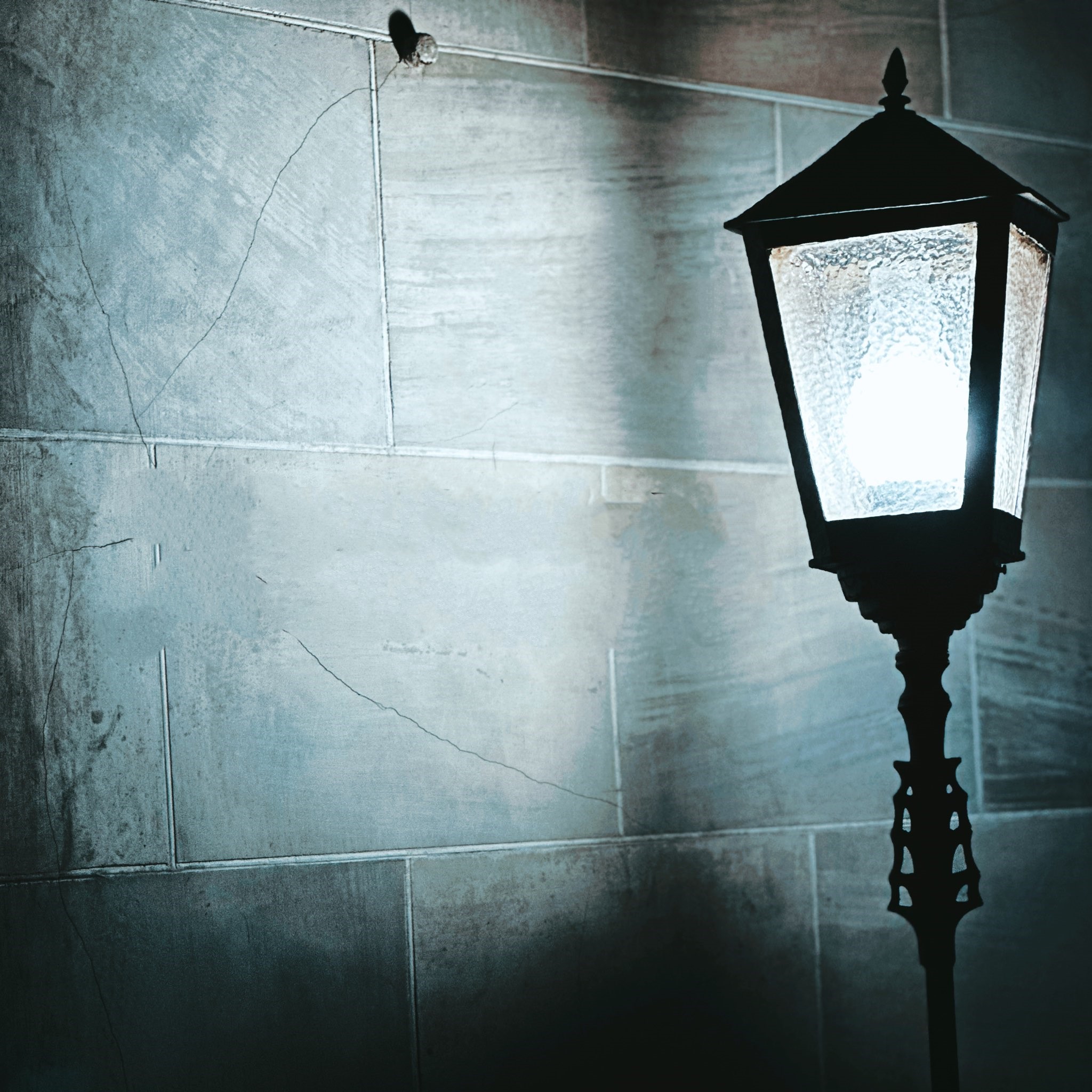 A JP Luce Experience
Deathday
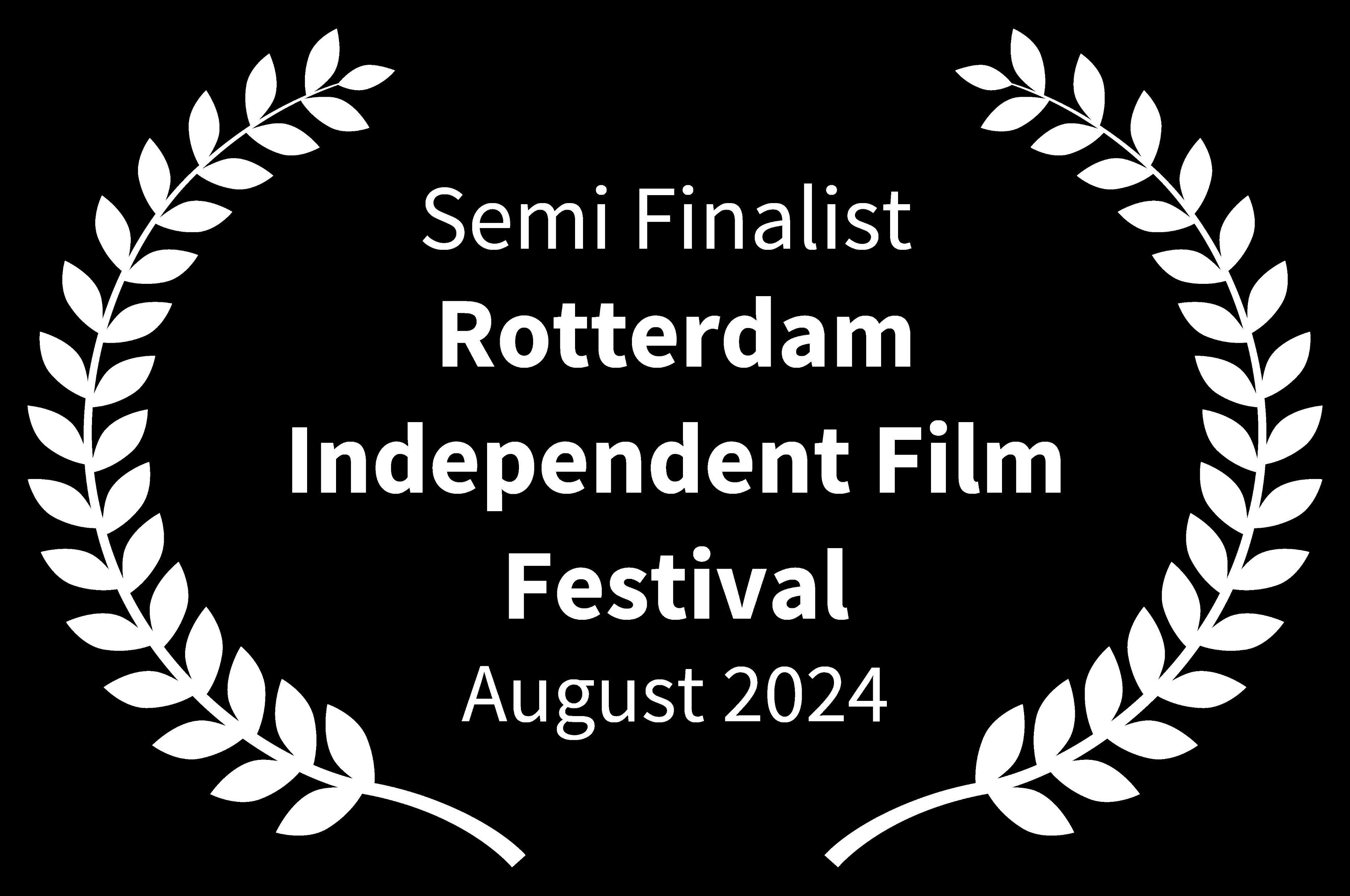 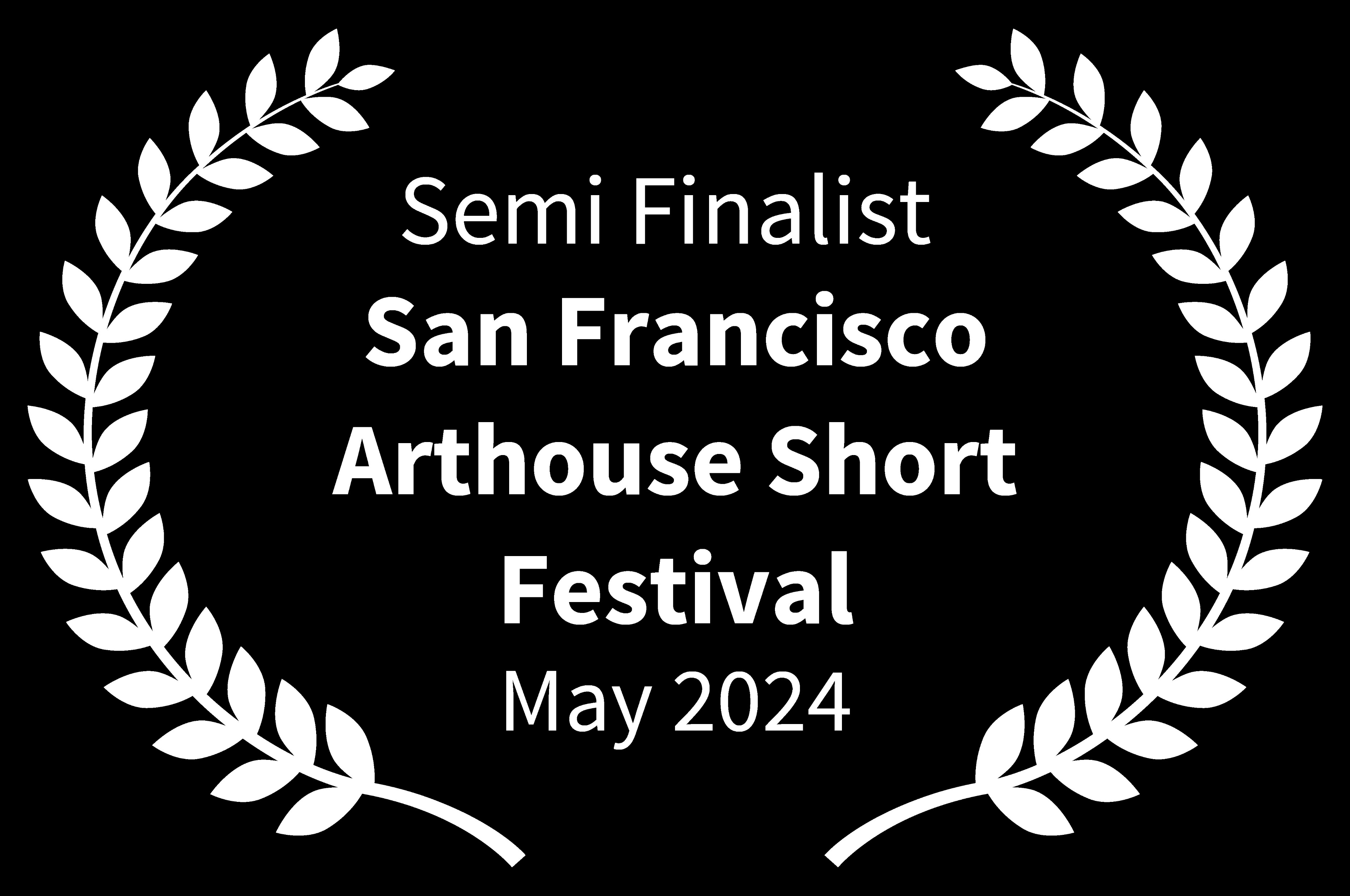 Shot with Samsung Galaxy S23 Ultra 
Written and Directed by JP Luce